Stel zelf een loopbaanpad samen
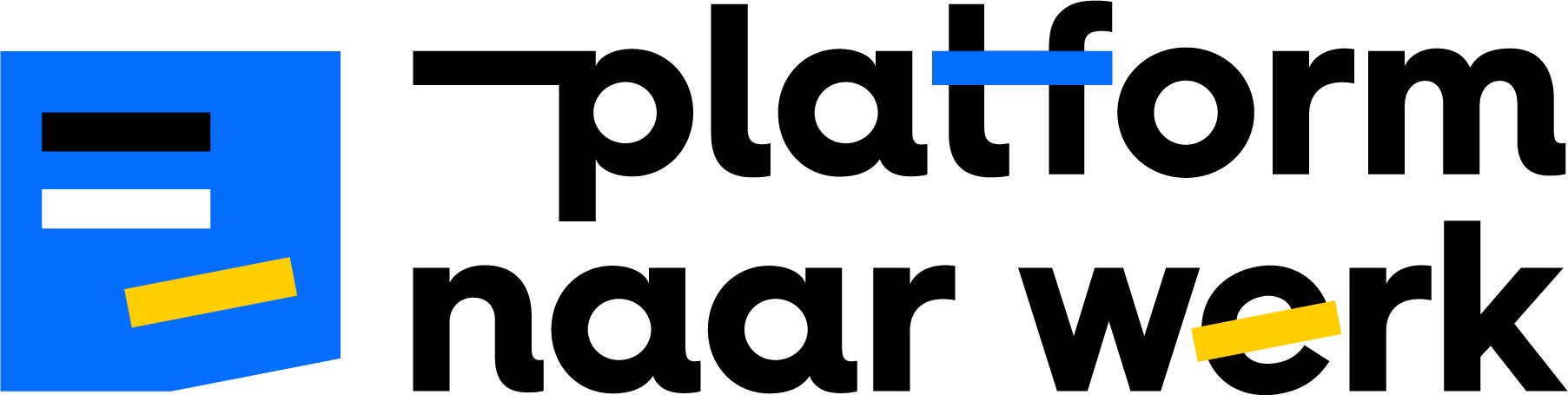 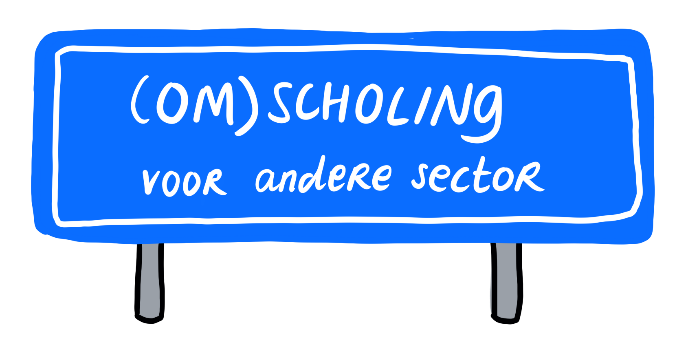 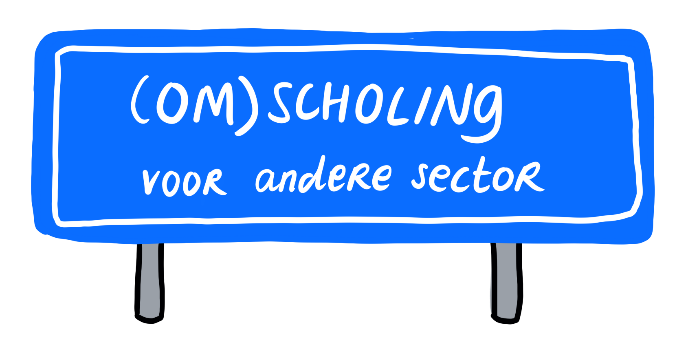 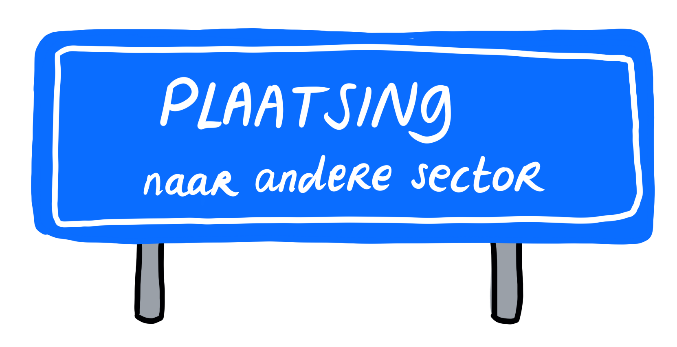 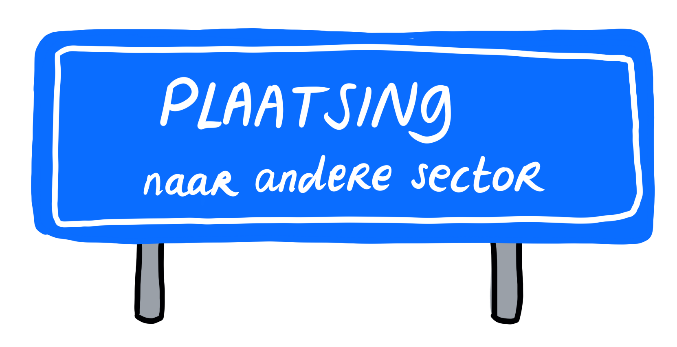 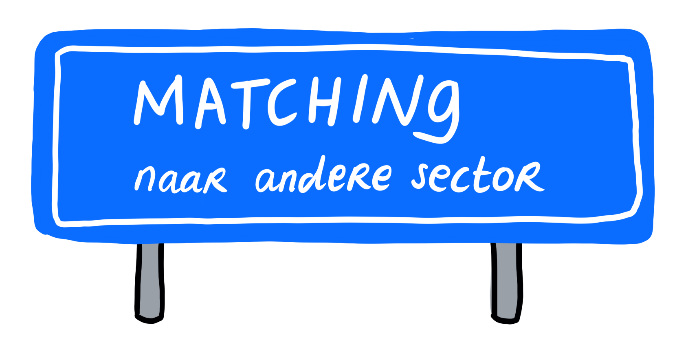 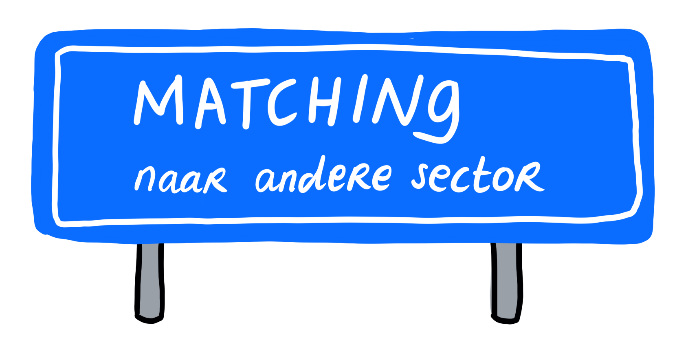 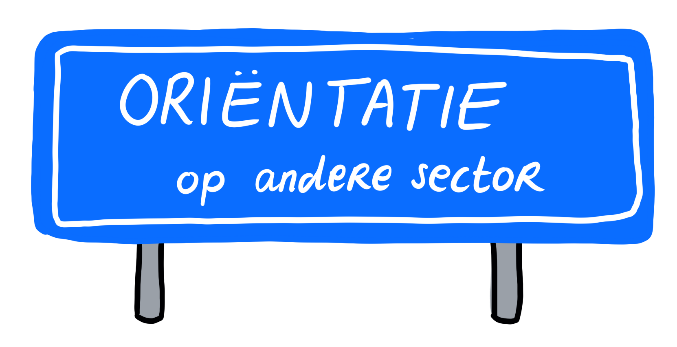 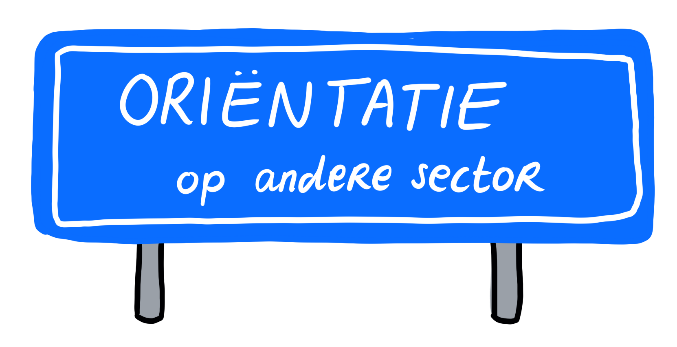 vacatures
(om)scholingsmogelijkheden & financieringsmogelijkheden
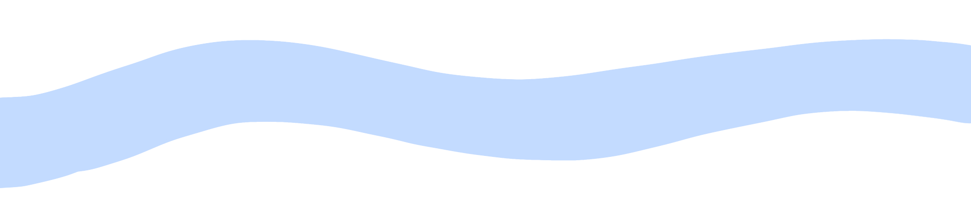 loopbaanbegeleiding & financieringsmogelijkheden
oriëntatiehulpmiddelen
Kopieer en plak de url-linkjes uit de kennisbank van Platform Naar Werk
Kopieer en plak de url-linkjes uit de kennisbank van Platform Naar Werk
Kopieer en plak de url-linkjes uit de kennisbank van Platform Naar Werk
Kopieer en plak de url-linkjes uit de kennisbank van Platform Naar Werk